LEGO конструирование в детском саду
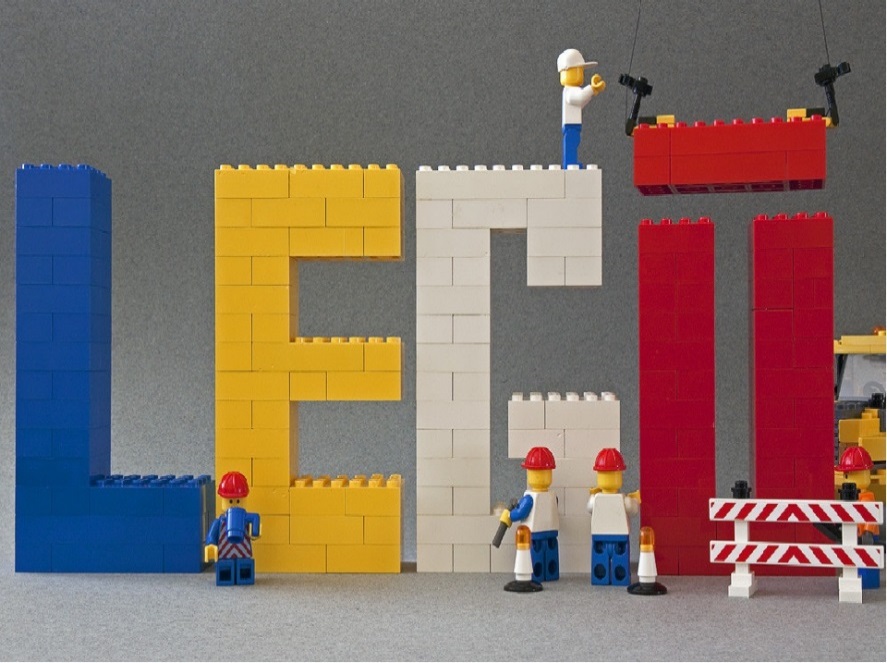 Составитель: воспитатель 
Кутенева Анна Ильинична
Нижний Тагил 2020г.
[Speaker Notes: LEGO конструирование в детском саду. Составитель: воспитатель 
Кутенева Анна Ильинична]
В современном мире мы, педагоги, стремимся использовать разнообразные приемы и методы обучения и воспитания, понимая, что сами должны обучаться современным технологиям, ведь наши воспитанники живут в мире компьютеров, Интернета, электроники и автоматики. Они хотят видеть это и в образовательной деятельности, изучать, использовать, понимать. Одним из таких современных методов считается совместная (дошкольники, педагоги и родители) интеграционная деятельность – LEGO - конструирование.
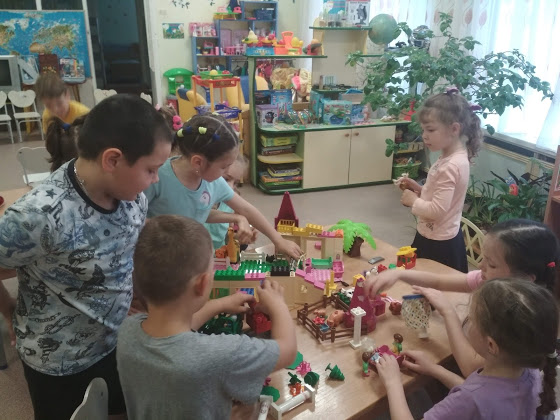 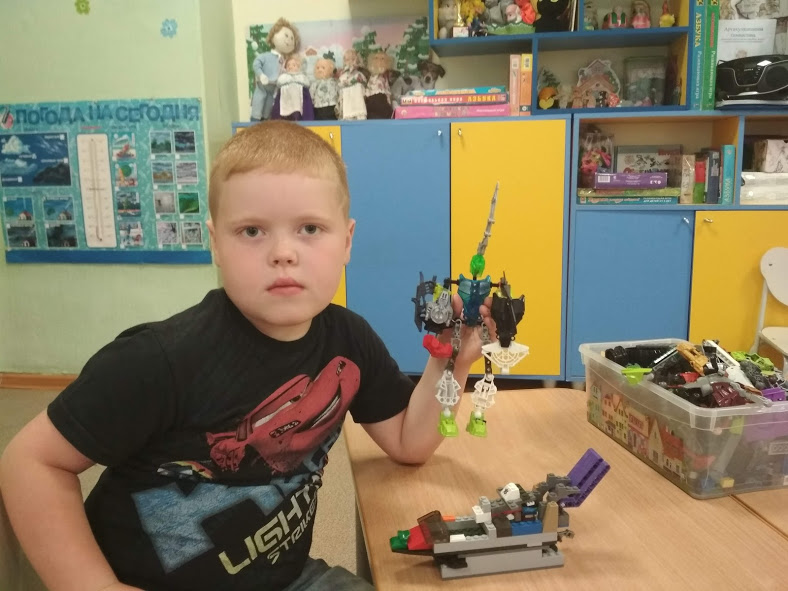 [Speaker Notes: В современном мире мы, педагоги, стремимся использовать разнообразные приемы и методы обучения и воспитания, понимая, что сами должны обучаться современным технологиям, ведь наши воспитанники живут в мире компьютеров, Интернета, электроники и автоматики. Они хотят видеть это и в образовательной деятельности, изучать, использовать, понимать. Одним из таких современных методов считается совместная (дошкольники, педагоги и родители) интеграционная деятельность – LEGO - конструирование]
LEGO – технология  – одна из современных и распространенных педагогических систем, использующая трехмерные модели реального мира и предметно-игровую среду обучения и развития ребенка.
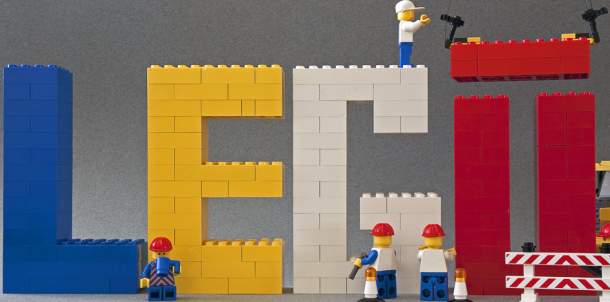 LEGO - технология – это совокупность приемов и способов конструирования, направленных на реализацию конкретной образовательной цели через систему тщательно продуманных заданий, из разнообразных конструкторов Лего. Она объединяет в себе элементы игры и экспериментирования. Её  можно использовать в работе с детьми от 3 до 7 лет.
[Speaker Notes: LEGO – технология  – одна из современных и распространенных педагогических систем, использующая трехмерные модели реального мира и предметно-игровую среду обучения и развития ребенка. LEGO - технология – это совокупность приемов и способов конструирования, направленных на реализацию конкретной образовательной цели через систему тщательно продуманных заданий, из разнообразных конструкторов Лего. Она объединяет в себе элементы игры и экспериментирования. Её  можно использовать в работе с детьми от 3 до 7 лет.]
Оле Кирк Кристиансен- основатель «LEGO»«LEGO» - умная игра, увлекательна, хитра.Интересно здесь играть, строить, составлять, искать.
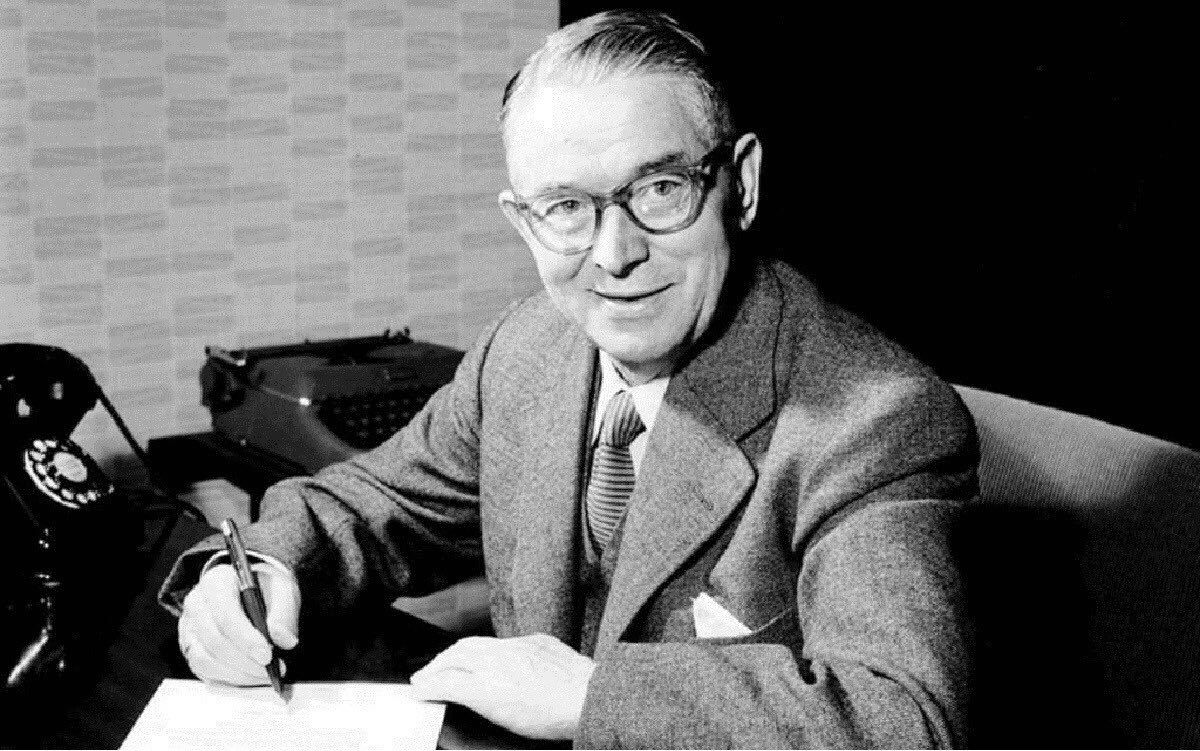 [Speaker Notes: Оле Кирк Кристиансен- основатель «LEGO».
«LEGO» - умная игра, увлекательна, хитра.Интересно здесь играть, строить, составлять, искать.]
Цель LEGO - конструирования
Содействовать развитию у детей дошкольного возраста способностей к техническому творчеству, предоставить им возможность творческой самореализации посредством овладения LEGO -конструированием.
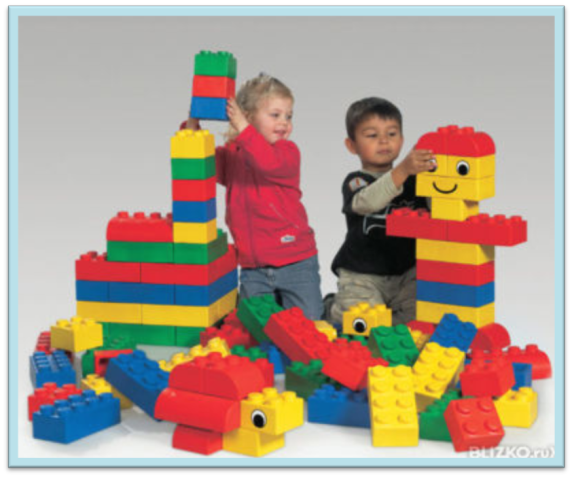 [Speaker Notes: Цель LEGO – конструирования: Содействовать развитию у детей дошкольного возраста способностей к техническому творчеству, предоставить им возможность творческой самореализации посредством овладения LEGO –конструированием.]
Задачи :
создать комплекс максимально благоприятных условий для развития технического творчества и формирования научно-технической профессиональной ориентации у детей дошкольного возраста;
формировать:
- навыки сотрудничества;
- умения самостоятельной проектной, исследовательской, изобретательской и рационализаторской деятельности дошкольников;
- основы безопасности собственной жизнедеятельности и окружающего мира;
- предпосылки универсальных учебных действий;
развивать :
- пространственное и конструктивное мышление
- умения постановки технической задачи, собирать и изучать нужную информацию, находить конкретное решение задачи и материально осуществлять свой творческий замысел;
воспитывать ценностное отношение к собственному труду, труду других людей и его результатам.
[Speaker Notes: Задачи :создать комплекс максимально благоприятных условий для развития технического творчества и формирования научно-технической профессиональной ориентации у детей дошкольного возраста;
формировать:
- навыки сотрудничества;
- умения самостоятельной проектной, исследовательской, изобретательской и рационализаторской деятельности дошкольников;
- основы безопасности собственной жизнедеятельности и окружающего мира;
- предпосылки универсальных учебных действий;
развивать :
- пространственное и конструктивное мышление
- умения постановки технической задачи, собирать и изучать нужную информацию, находить конкретное решение задачи и материально осуществлять свой творческий замысел;
воспитывать ценностное отношение к собственному труду, труду других людей и его результатам.]
Принципы   LEGO - конструирования
-  от простого к сложному;
- учет возрастных особенностей детей - учёт индивидуальных возможностей детей в освоении коммуникативных и конструктивных навыков;- активности и созидательности - использование эффективных методов и целенаправленной деятельности, направленных на развитие творческих способностей детей;- комплексности решения задач - решение конструктивных задач в разных видах деятельности: игровой, познавательной, речевой;- результативности и гарантированности - реализация прав ребёнка на получение помощи и поддержки, гарантии положительного результата независимо от возраста и уровня развития детей.
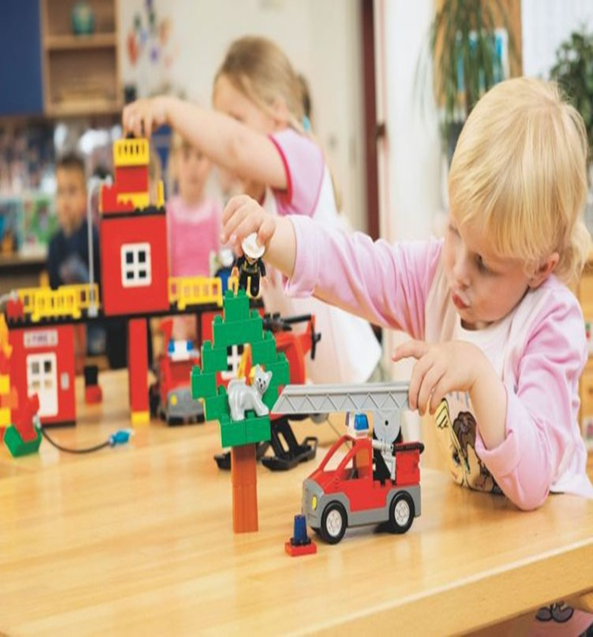 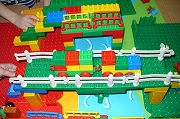 [Speaker Notes: Принципы   LEGO – конструирования:  -  от простого к сложному;
- учет возрастных особенностей детей - учёт индивидуальных возможностей детей в освоении коммуникативных и конструктивных навыков;- активности и созидательности - использование эффективных методов и целенаправленной деятельности, направленных на развитие творческих способностей детей;- комплексности решения задач - решение конструктивных задач в разных видах деятельности: игровой, познавательной, речевой;- результативности и гарантированности - реализация прав ребёнка на получение помощи и поддержки, гарантии положительного результата независимо от возраста и уровня развития детей.]
Формы  организации обучения дошкольников      конструированию
1. Конструирование по образцу
2.Конструирование по модели
3. Конструирование по условиям
4.Конструирование по простейшим чертежам и наглядным схемам
5.Конструирование по замыслу
6.Конструирование по теме
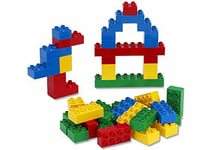 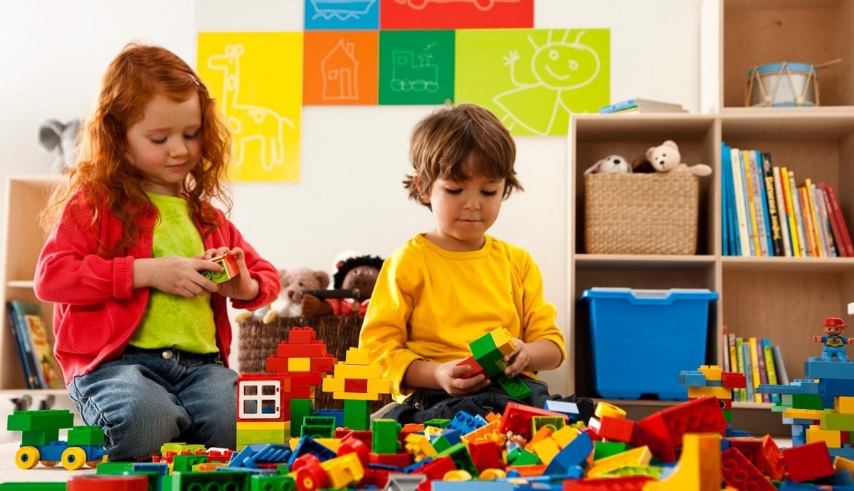 [Speaker Notes: Формы  организации обучения дошкольников      конструированию: 1. Конструирование по образцу
2.Конструирование по модели
3. Конструирование по условиям
4.Конструирование по простейшим чертежам и наглядным схемам
5.Конструирование по замыслу
6.Конструирование по теме]
Методы
Объяснительно-иллюстративный
Эвристический 
Проблемный 
Программированный 
Репродуктивный 
Частично - поисковый 
Поисковый
Метод проблемного изложения 
Метод проектов
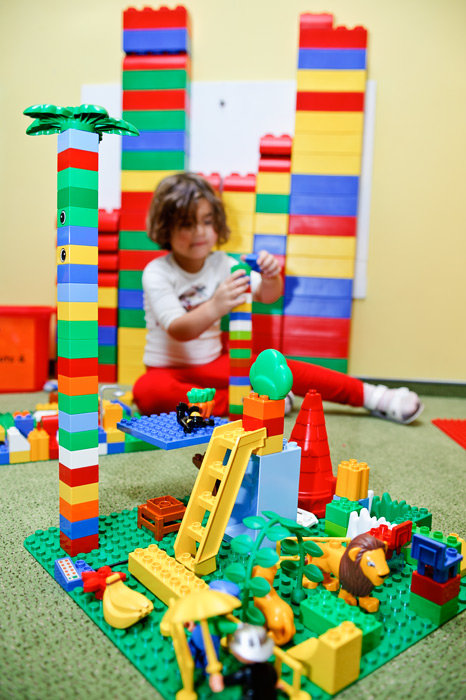 [Speaker Notes: Методы: Объяснительно-иллюстративный
  Эвристический 
  Проблемный 
Программированный 
Репродуктивный 
Частично - поисковый 
Поисковый
Метод проблемного изложения 
Метод проектов]
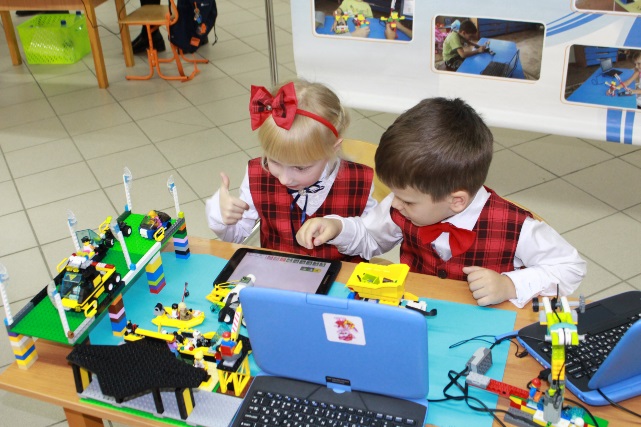 Использование LEGO в образовательном процессе
Лего - конструирование легко интегрируется практически со всеми областями образовательной деятельности и всесторонне развивает детей.  Его можно включать как элемент в структуру НОД  по «Речевому развитию», «Чтению художественной литературы»,  «Развитию элементарных математических представлений»,  и др.
	Наглядные модели создаются в ходе разных видов деятельности.   Созданные Лего - постройки дети используют в сюжетно-ролевых играх, в играх- театрализациях. Они создают условия для развития речи, творчества и благоприятно влияют на эмоциональную сферу.
	Лего-элементы могут быть использованы в дидактических играх и упражнениях, направленных на развитие речи, мышления, памяти, тактильное восприятие. Например:«Чудесный мешочек», «Запомни и повтори»  и др.
	Самостоятельная конструктивная игровая деятельность детей дошкольного возраста отличается несформированностью и требует не только руководства со стороны педагога, но и определенного коррекционно-развивающего воздействия на детей.
[Speaker Notes: Использование LEGO в образовательном процессе. Лего - конструирование легко интегрируется практически со всеми областями образовательной деятельности и всесторонне развивает детей.  Его можно включать как элемент в структуру НОД  по «Речевому развитию», «Чтению художественной литературы»,  «Развитию элементарных математических представлений»,  и др.
	Наглядные модели создаются в ходе разных видов деятельности.   Созданные Лего - постройки дети используют в сюжетно-ролевых играх, в играх- театрализациях. Они создают условия для развития речи, творчества и благоприятно влияют на эмоциональную сферу.
	Лего-элементы могут быть использованы в дидактических играх и упражнениях, направленных на развитие речи, мышления, памяти, тактильное восприятие. Например:«Чудесный мешочек», «Запомни и повтори»  и др.
	Самостоятельная конструктивная игровая деятельность детей дошкольного возраста отличается несформированностью и требует не только руководства со стороны педагога, но и определенного коррекционно-развивающего воздействия на детей.]
Интеграция образовательных областей
[Speaker Notes: Интеграция образовательных областей: Социально-коммуникативное 
развитие
Создание совместных построек, объединенных одной идеей, одним проектом.
Познавательное развитие
Техническое конструирование – воплощение замысла из деталей ЛЕГО-конструктора.
Речевое развитие
Работа с педагогом над развитием фонетического слуха, звуковой и интонационной культуры речи словообразованием, формированием звуковой аналитико-синтетической активности как предпосылки обучения грамоте.
Художественно-эстетическое развитие
Творческое конструирование – создание замысла из деталей ЛЕГО-конструктора.
Физическое развитие
Координация движения, крупной и мелкой моторики обеих рук.]
Особенности практического использования с учётом возраста детей:
от 1 до 3 лет
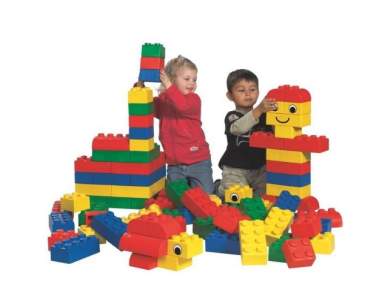 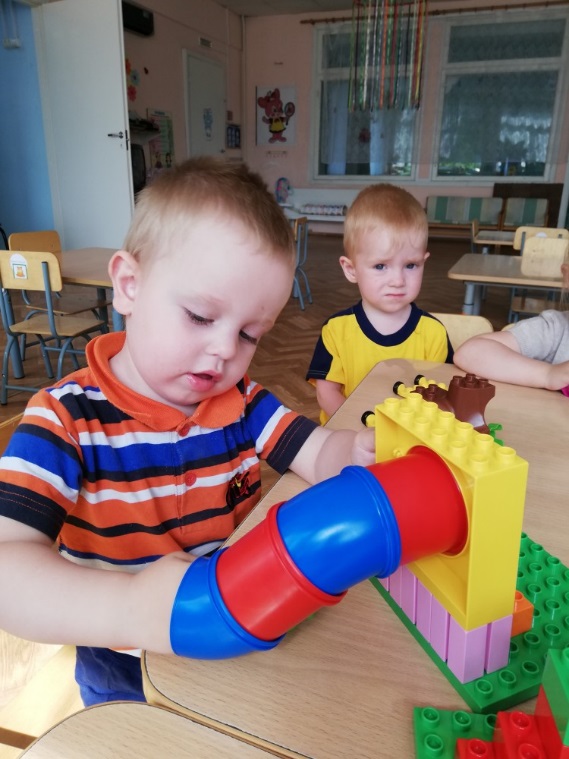 Мягкие кирпичики
Гигантский набор Дупло
Разнообразие LEGO конструкторов позволяет заниматься с обучающимися разного возраста и различных образовательных возможностей.
[Speaker Notes: Особенности практического использования с учётом возраста детей: от 1 до 3 лет Разнообразие LEGO конструкторов позволяет заниматься с обучающимися разного возраста и различных образовательных возможностей.]
С малышами 3–4 лет используются Лего-наборы с крупными элементами и простыми соединениями деталей.
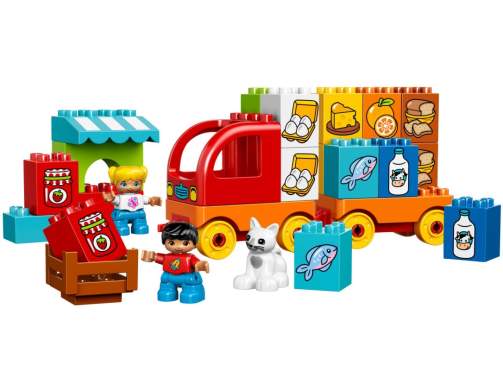 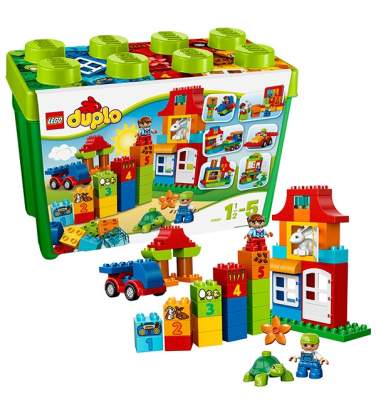 [Speaker Notes: С малышами 3–4 лет используются Лего-наборы с крупными элементами и простыми соединениями деталей.]
С детьми 4–5 лет конструирование усложняется, используются элементы среднего размера, применяются более сложные варианты соединения деталей. В средней группе используются цветные фото и картинки с изображениями моделей, по которым дети должны выполнить постройку. Созидательная деятельность осуществляется по теме, образцу, замыслу и простейшим условиям.
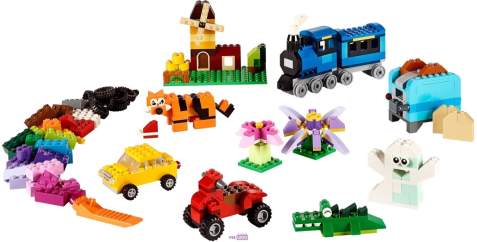 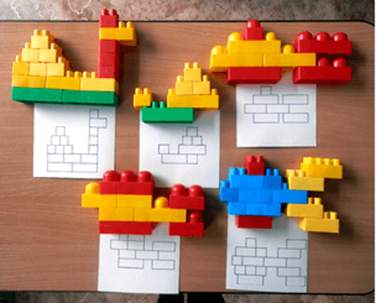 [Speaker Notes: С детьми 4–5 лет конструирование усложняется, используются элементы среднего размера, применяются более сложные варианты соединения деталей. В средней группе используются цветные фото и картинки с изображениями моделей, по которым дети должны выполнить постройку. Созидательная деятельность осуществляется по теме, образцу, замыслу и простейшим условиям.]
В 6–7 лет для технического творчества предлагаются разнообразные виды Лего-конструкторов, от крупных с простыми соединениями элементов до самых миниатюрных со сложной техникой исполнения. В работе со старшими дошкольниками можно использовать задания в виде графических схем, усложнённые модели будущих построек, работу по замыслу, условиям, разнообразные тематические задания.
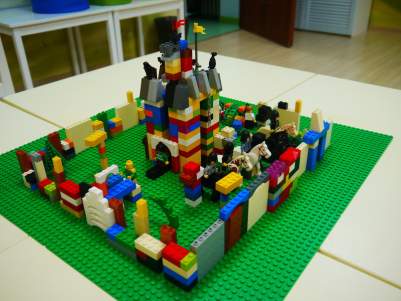 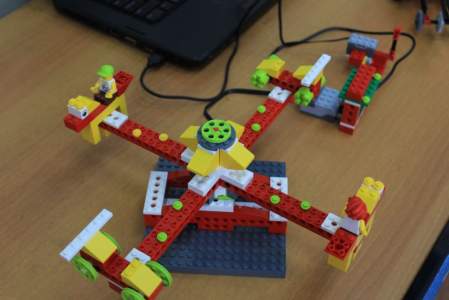 [Speaker Notes: В 6–7 лет для технического творчества предлагаются разнообразные виды Лего-конструкторов, от крупных с простыми соединениями элементов до самых миниатюрных со сложной техникой исполнения. В работе со старшими дошкольниками можно использовать задания в виде графических схем, усложнённые модели будущих построек, работу по замыслу, условиям, разнообразные тематические задания.]
В настоящее время большую популярность в работе с дошкольниками приобретает робототехника. Сегодняшним дошкольникам предстоит работать по профессиям, которых еще нет; решать задачи, о которых можно только догадываться; использовать новейшие технологии и изучать новое. Поэтому в настоящее время образовательная робототехника в детском саду приобретает все большую значимость и актуальность. Занятия по робототехнике знакомят детей с законами реального мира, учат применять теоретические знания на практике, развивают наблюдательность, мышление, сообразительность, креативность.
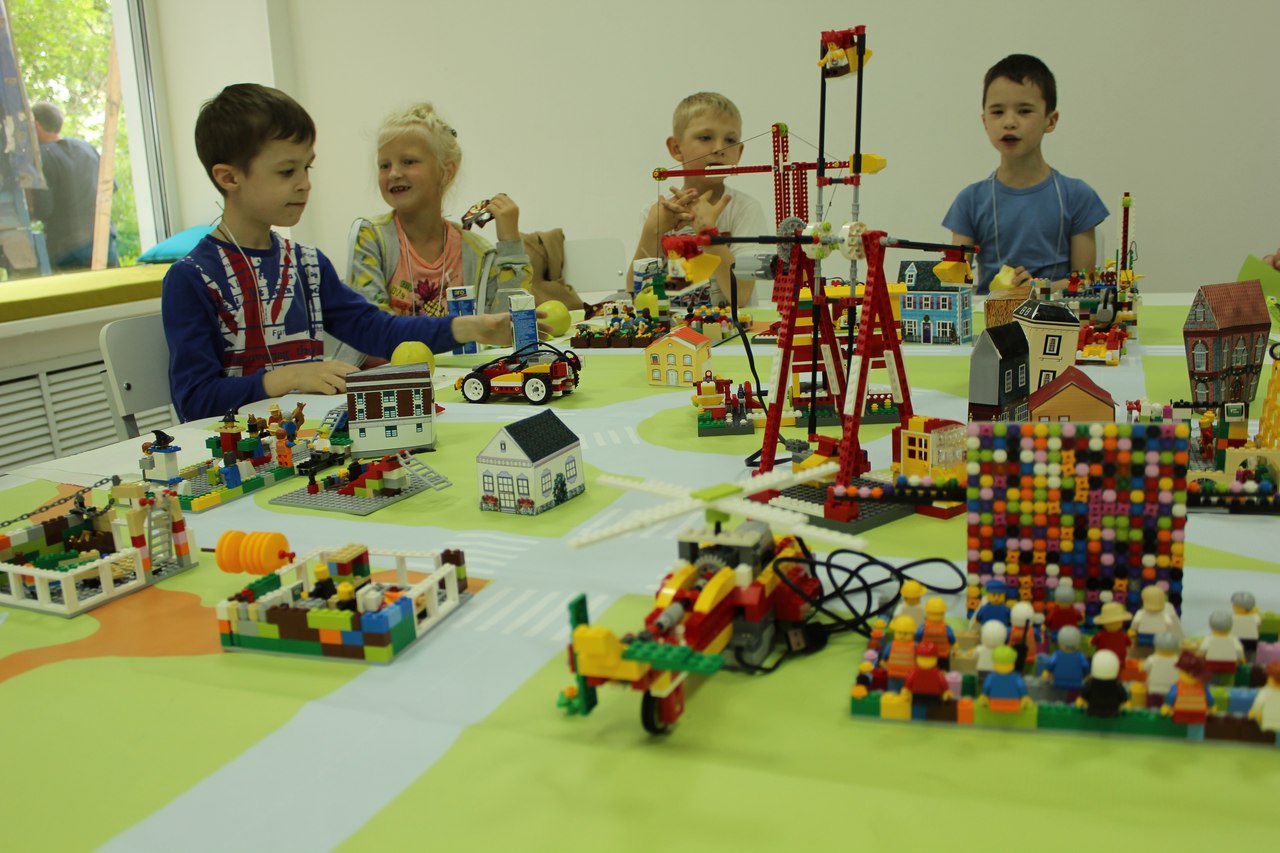 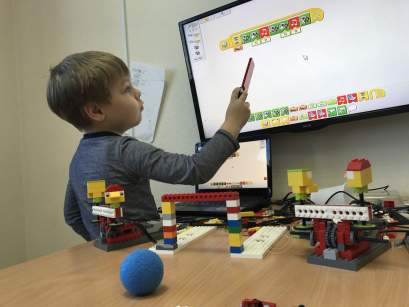 [Speaker Notes: В настоящее время большую популярность в работе с дошкольниками приобретает робототехника. Сегодняшним дошкольникам предстоит работать по профессиям, которых еще нет; решать задачи, о которых можно только догадываться; использовать новейшие технологии и изучать новое. Поэтому в настоящее время образовательная робототехника в детском саду приобретает все большую значимость и актуальность. Занятия по робототехнике знакомят детей с законами реального мира, учат применять теоретические знания на практике, развивают наблюдательность, мышление, сообразительность, креативность.]
Условно робототехнику можно разделить на два модуля.
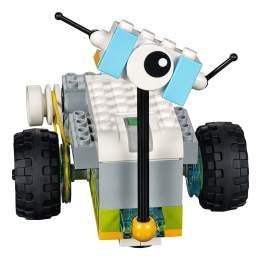 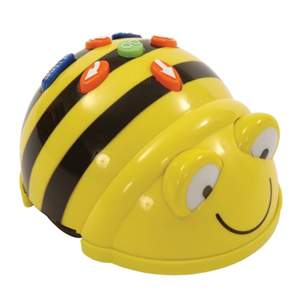 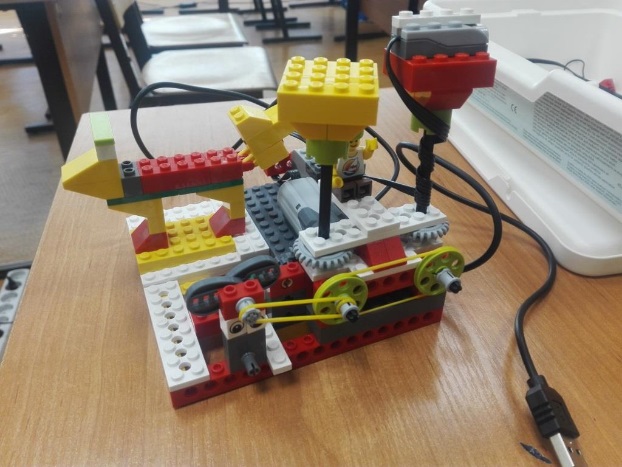 Это готовые мини-роботы
и роботы собираемые из ЛЕГО.
[Speaker Notes: Условно робототехнику можно разделить на два модуля. Это готовые мини-роботыи роботы собираемые из ЛЕГО.]
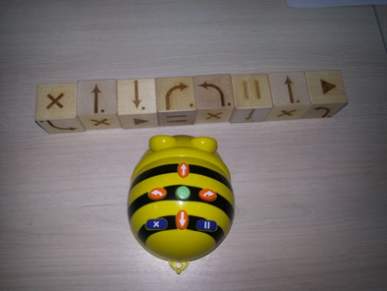 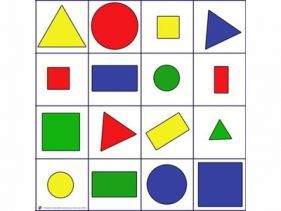 Комплект мини-роботов «Умная пчелка». Такой прибор, как робот bee bot, относится к классу образовательной робототехники. Электронный, с возможностью программирования, прибор отлично подойдет для использования у детей дошкольного возраста. Дети играют с удовольствием, благодаря привлекательному дизайну и интуитивно понятному управлению.
[Speaker Notes: Комплект мини-роботов «Умная пчелка». Такой прибор, как робот bee bot, относится к классу образовательной робототехники. Электронный, с возможностью программирования, прибор отлично подойдет для использования у детей дошкольного возраста. Дети играют с удовольствием, благодаря привлекательному дизайну и интуитивно понятному управлению.]
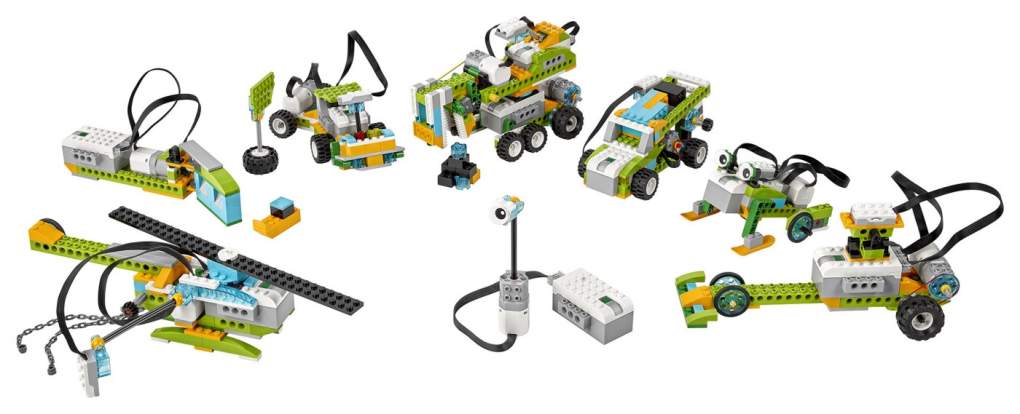 Собираемые роботы из ЛЕГО представлены моделью ЛЕГО WeDo (что в переводе означает «мы делаем»). Данный конструктор позволяет строить модели машин и животных, программировать их действия и поведение.
[Speaker Notes: Собираемые роботы из ЛЕГО представлены моделью ЛЕГО WeDo (что в переводе означает «мы делаем»). Данный конструктор позволяет строить модели машин и животных, программировать их действия и поведение.]
Таким образом, актуальность Лего-технологии и робототехники значима в свете внедрения ФГОС, так как:- являются великолепным средством для интеллектуального развития дошкольников, обеспечивающих интеграцию образовательных областей предусмотренных программой;- позволяют педагогу сочетать образование, воспитание и развитие дошкольников в режиме игры (учиться и обучаться в игре);- формируют познавательную активность, способствует воспитанию социально-активной личности, формирует навыки общения и сотворчества;- объединяют игру с исследовательской и экспериментальной деятельностью, предоставляют ребенку возможность экспериментировать и созидать свой собственный мир, где нет границ.
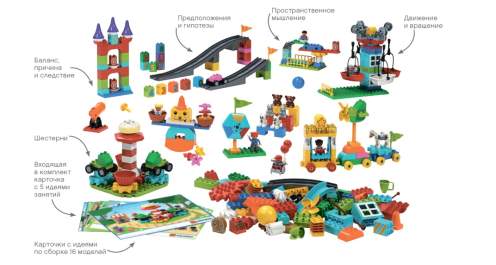 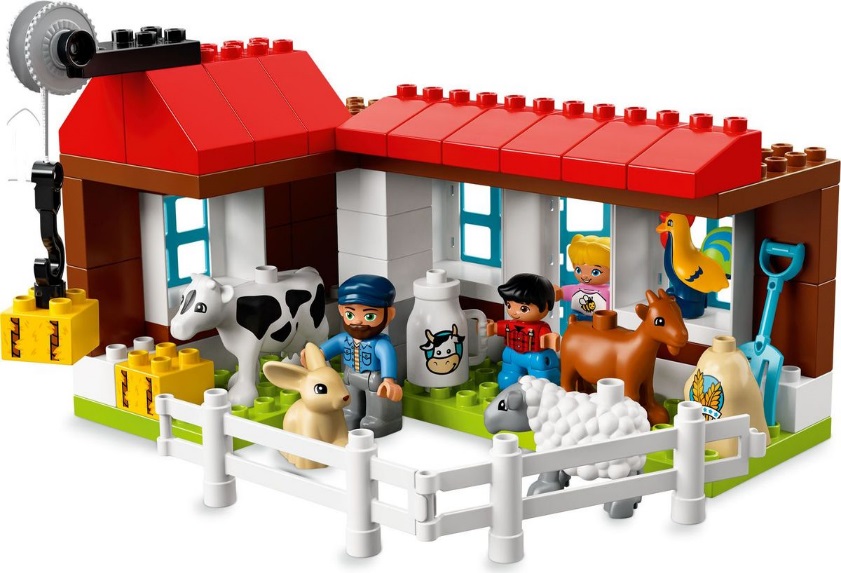 [Speaker Notes: Таким образом, актуальность Лего-технологии и робототехники значима в свете внедрения ФГОС, так как:- являются великолепным средством для интеллектуального развития дошкольников, обеспечивающих интеграцию образовательных областей предусмотренных программой;- позволяют педагогу сочетать образование, воспитание и развитие дошкольников в режиме игры (учиться и обучаться в игре);- формируют познавательную активность, способствует воспитанию социально-активной личности, формирует навыки общения и сотворчества;- объединяют игру с исследовательской и экспериментальной деятельностью, предоставляют ребенку возможность экспериментировать и созидать свой собственный мир, где нет границ.]
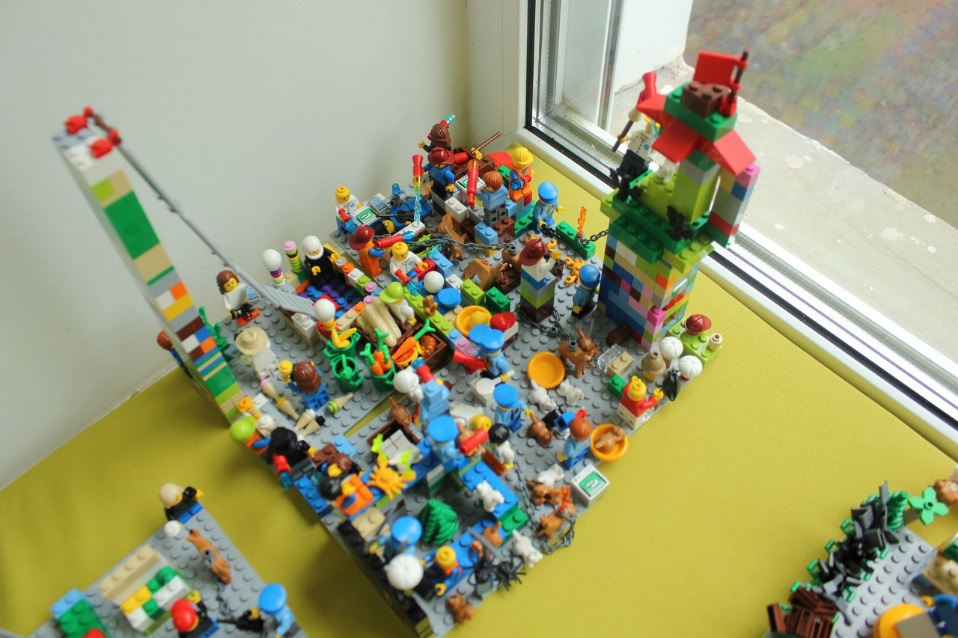 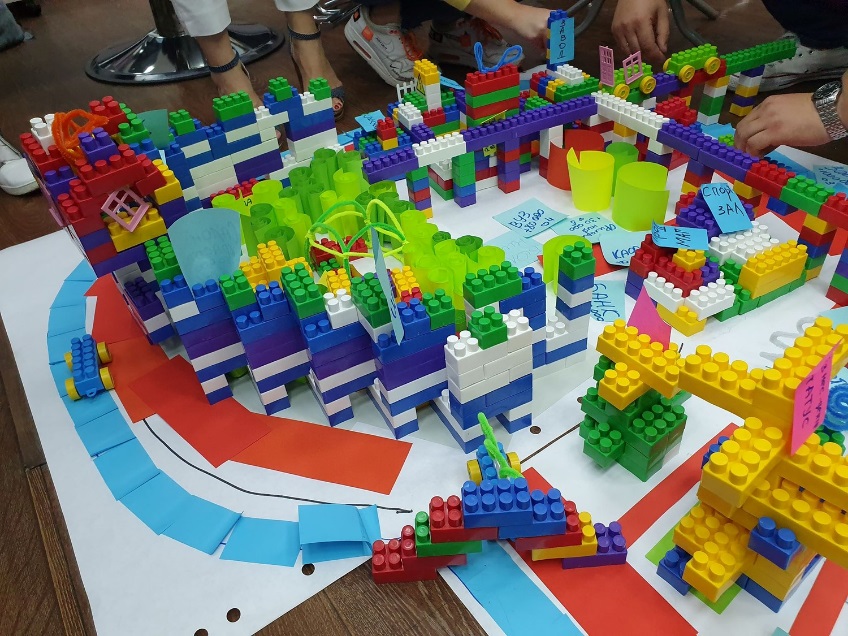 Лего конструирование - эффективное воспитательное средство, которое помогает объединить усилия педагогов и семьи в решении вопроса воспитания и развития ребенка. В совместной игре с родителями ребенок становится более усидчивым, работоспособным, целеустремленным, эмоционально отзывчивым.
[Speaker Notes: Лего конструирование - эффективное воспитательное средство, которое помогает объединить усилия педагогов и семьи в решении вопроса воспитания и развития ребенка. В совместной игре с родителями ребенок становится более усидчивым, работоспособным, целеустремленным, эмоционально отзывчивым.]
СПАСИБО ЗА ВНИМАНИЕ!
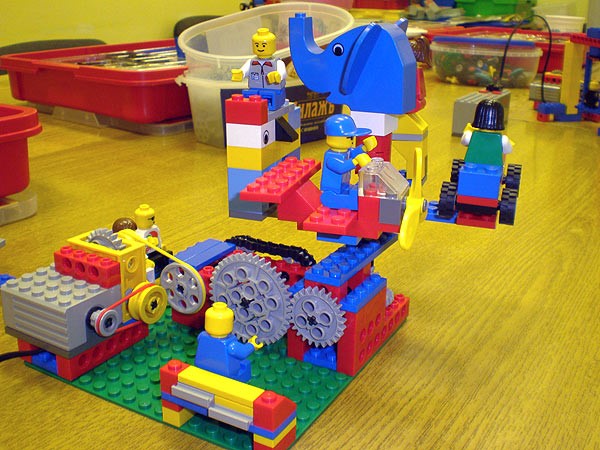 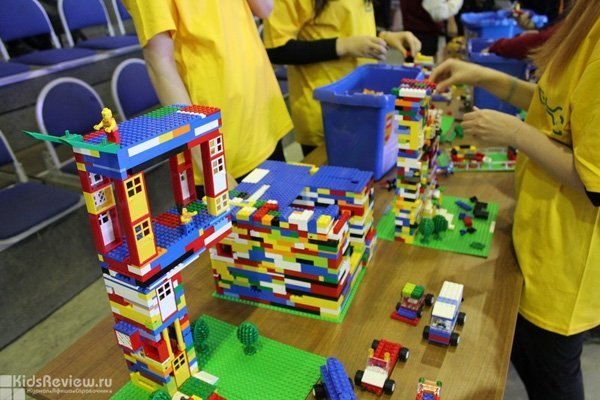 [Speaker Notes: СПАСИБО ЗА ВНИМАНИЕ!]